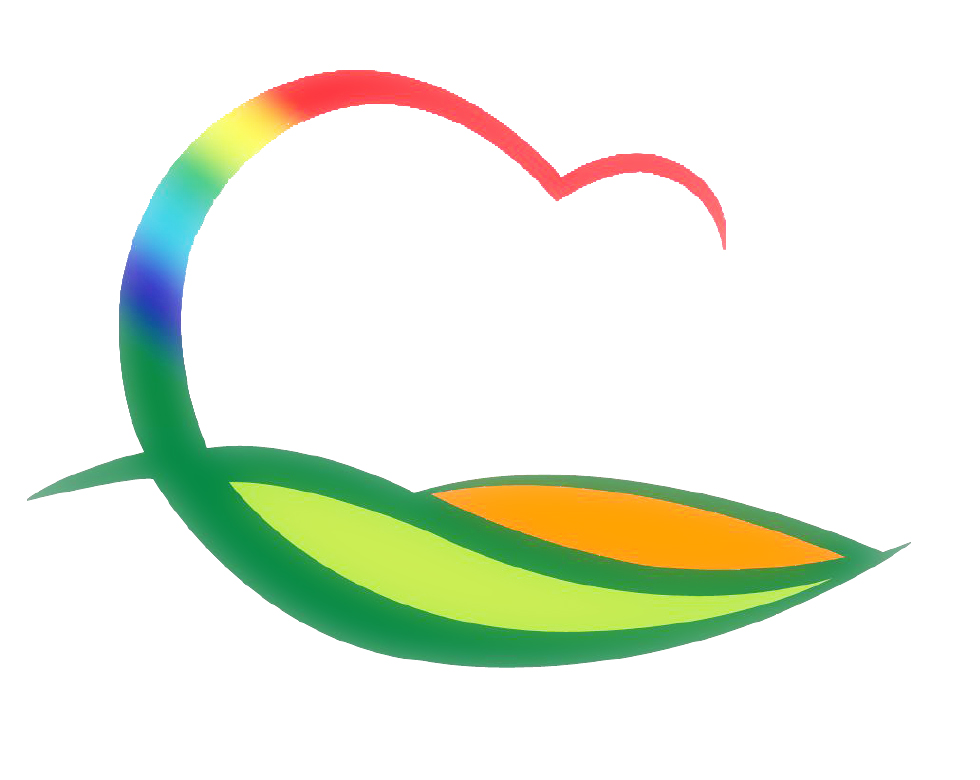 가 족 행 복 과
3-1. 영동군민장학금 기탁 
12. 31.(화) 10:00 / 10:20 / 군수님실
일성영농조합법인 1,000만원
영동군민장학회 이사 김윤숙 500만원
3-2. 2020 아동복지교사 지역아동센터 파견
1. 2. ~ 12. 31. / 7명 / 8개소
지역아동센터에서 아동 학습지도 등
3-3. 2020 어르신 동화구연 프로그램 강사 선정
12. 30.(월) 10:00 / 9명